الجزء 9: رؤيا 22
أمر
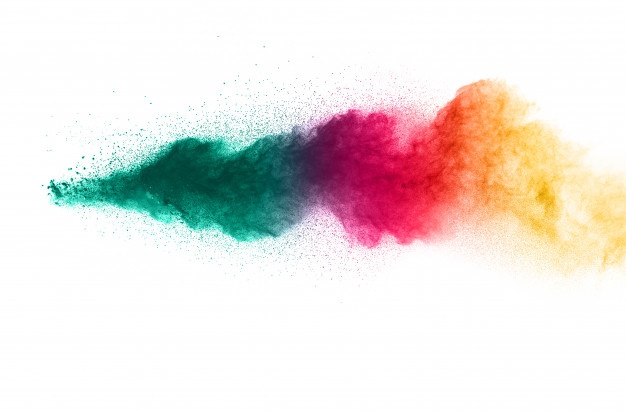 لنتطلع إليه
تثبيت انظارنا على إعلان الله المستقبلي
وعظ د. جيم هارملينغفي كنيسة الطرق المتقاطعة الدولية سنغافورة • CICFamily.com تحميل د. ريك جريفيث • كلية الكتاب المقدس سنغافورةالملفات بلغات عدة للتنزيل المجاني على BibleStudyDownloads.org
أمر
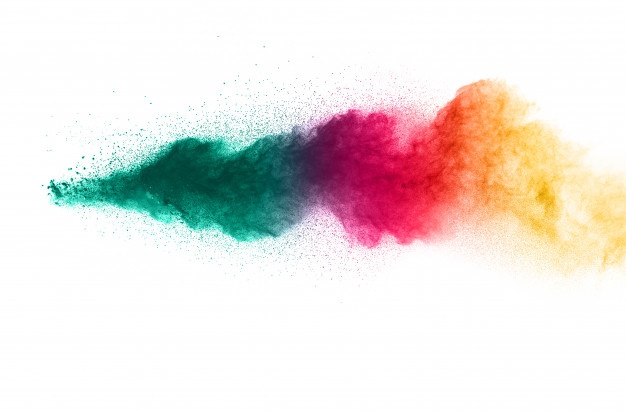 لنتطلع إليه
تثبيت انظارنا على إعلان الله المستقبلي
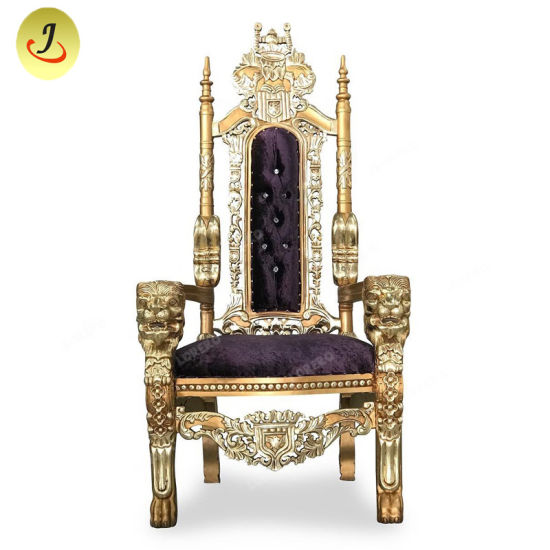 يعود      المسيح         مع         الكنيسة
المعركة الأخيرة
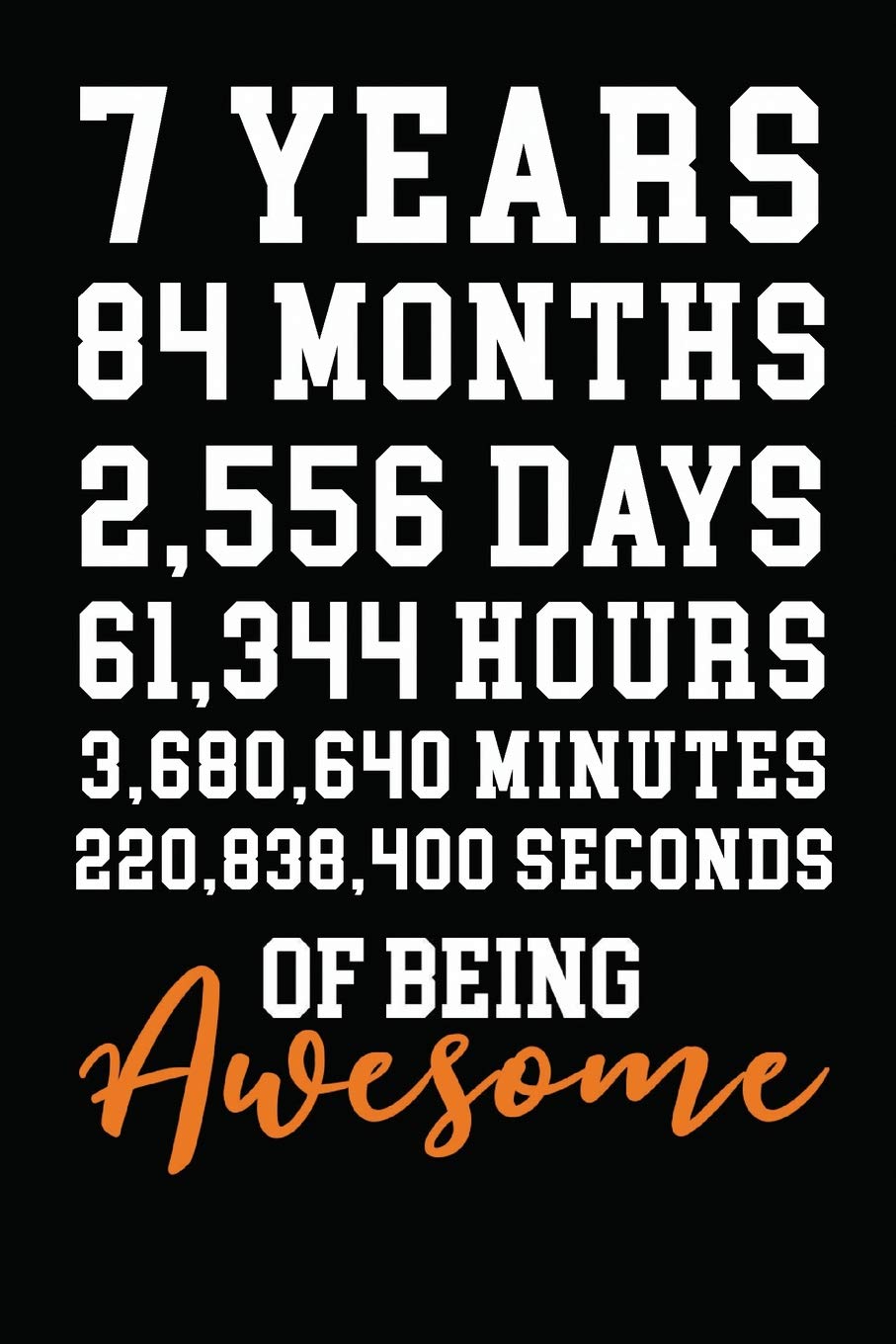 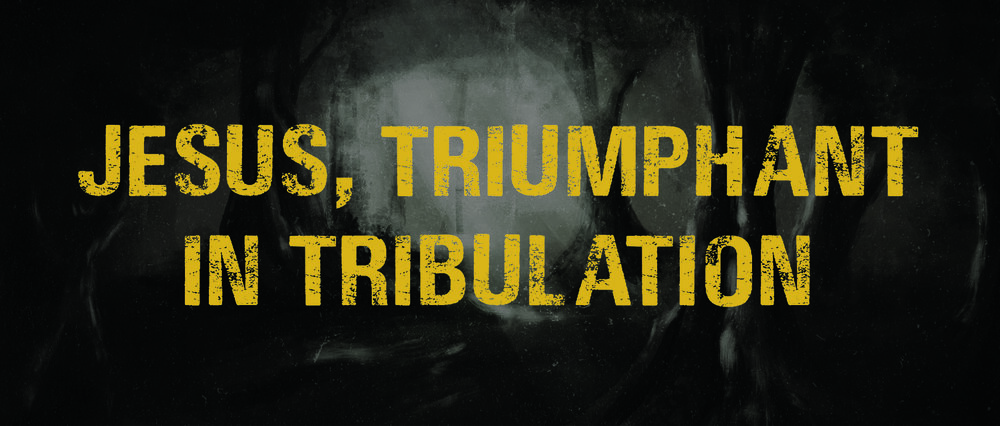 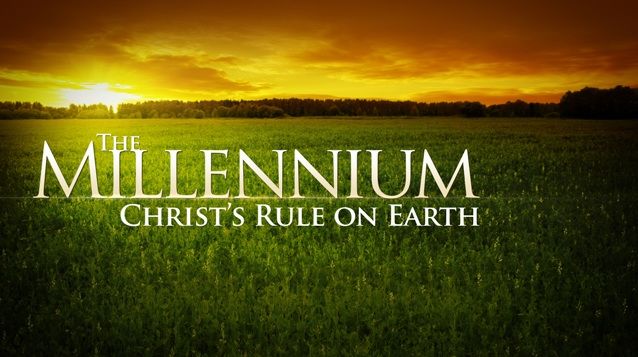 تدمير المقاومين البشريين
إطلاق   الشيطان
تقييد    الشيطان
1000 سنة
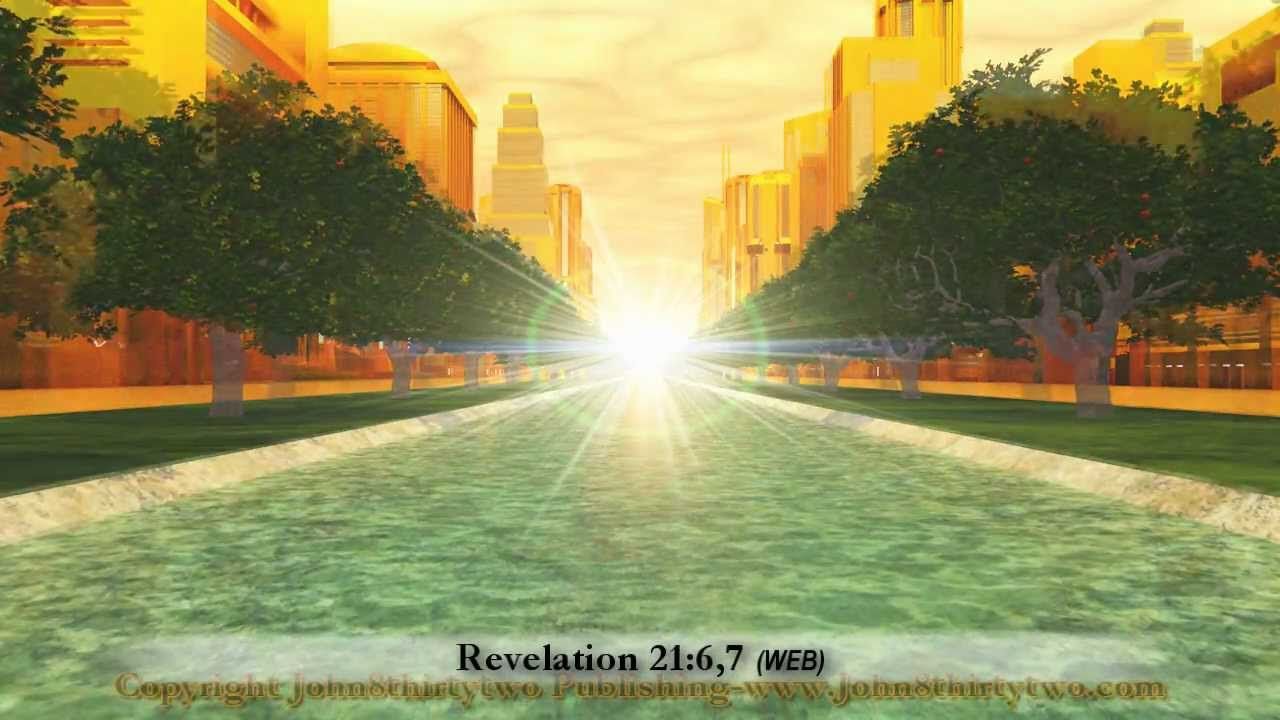 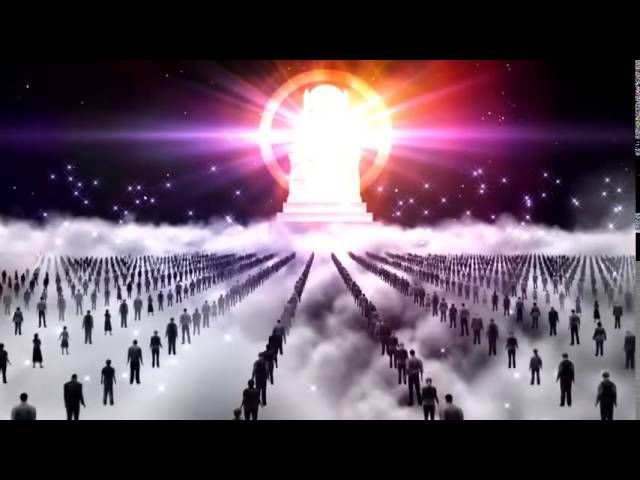 عرش الدينونة        العظيم الابيض
عالم جديد، أورشليم الجديدة
رؤيا 22
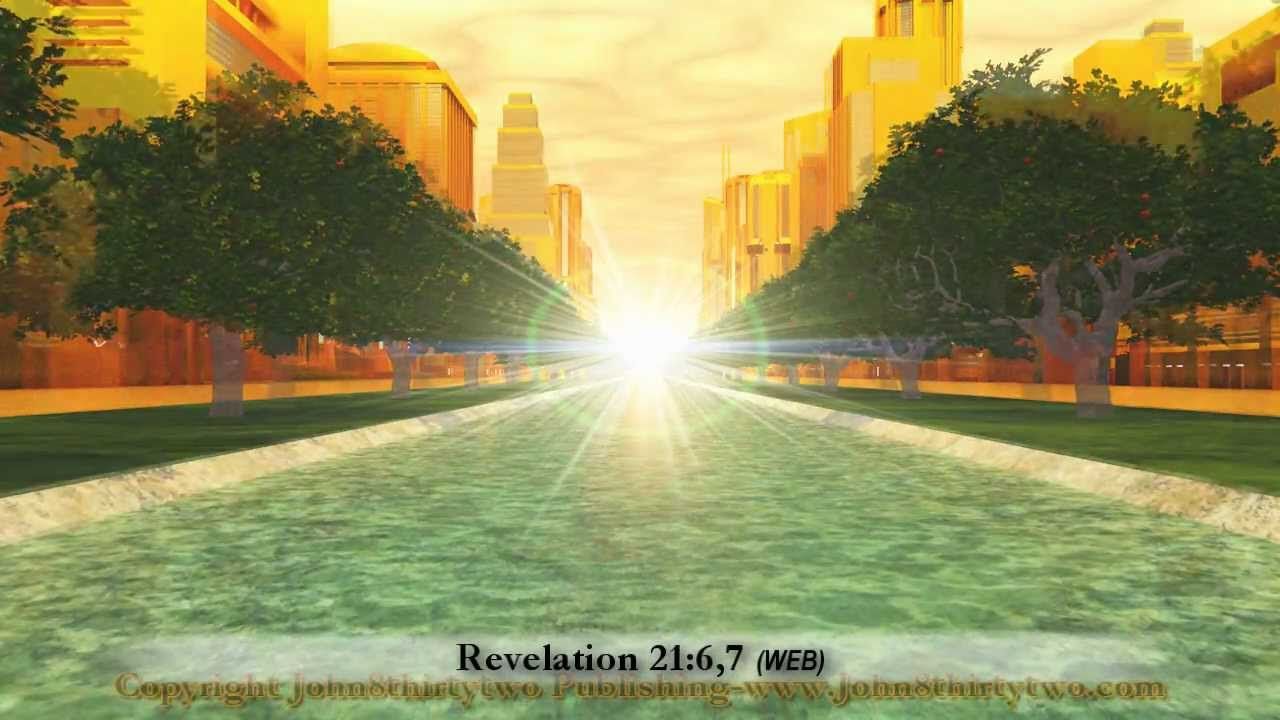 فكر: ضع رجائك في العالم الجديد (ع 1-5)
تكوين 2: 8-10
8 وغرس الرب الإله جنة في عدن شرقاً، ووضع هناك آدم الذي جبله.      9 وأنبت الرب الإله من الأرض كل شجرة شهية للنظر وجيدة للأكل، وشجرة الحياة في وسط الجنة، وشجرة معرفة الخير والشر 10 وكان نهر يخرج من عدن ليسقي الجنة، ومن هناك ينقسم فيصير أربعة رؤوس.
رؤيا 22
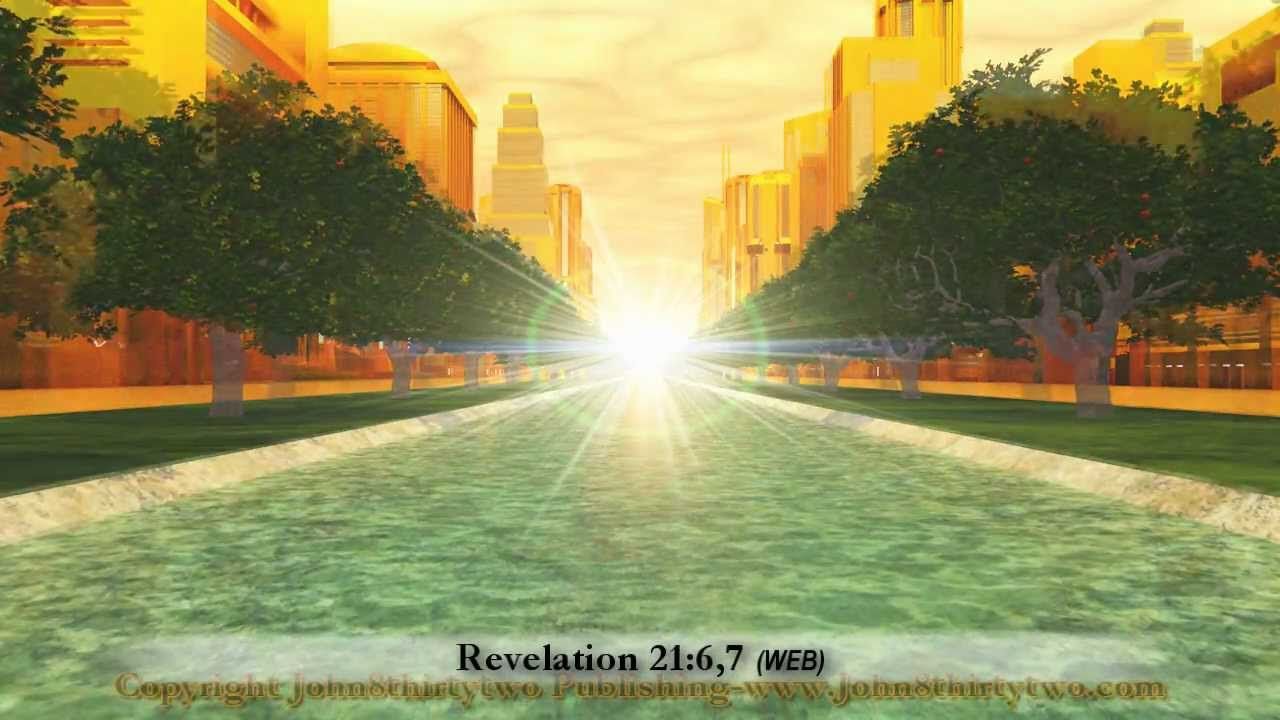 فكر: ضع رجائك في العالم الجديد (ع 1-5)
افعل: حافظ على المسؤولية (ع 6-16، 18-19)
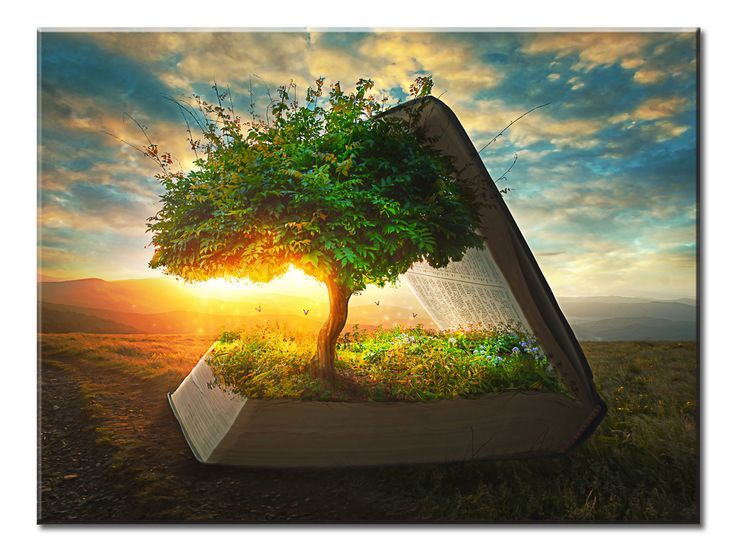 احفظ هذه الكلمات وكن مستعدًا (٦-٧)
ركز على الله (٨-٩)
أعلن الكلمات النبوية عاجلاً (١٠-١٦)
أعلن الكمات النبوية بصدق (18-19)
رؤيا 22
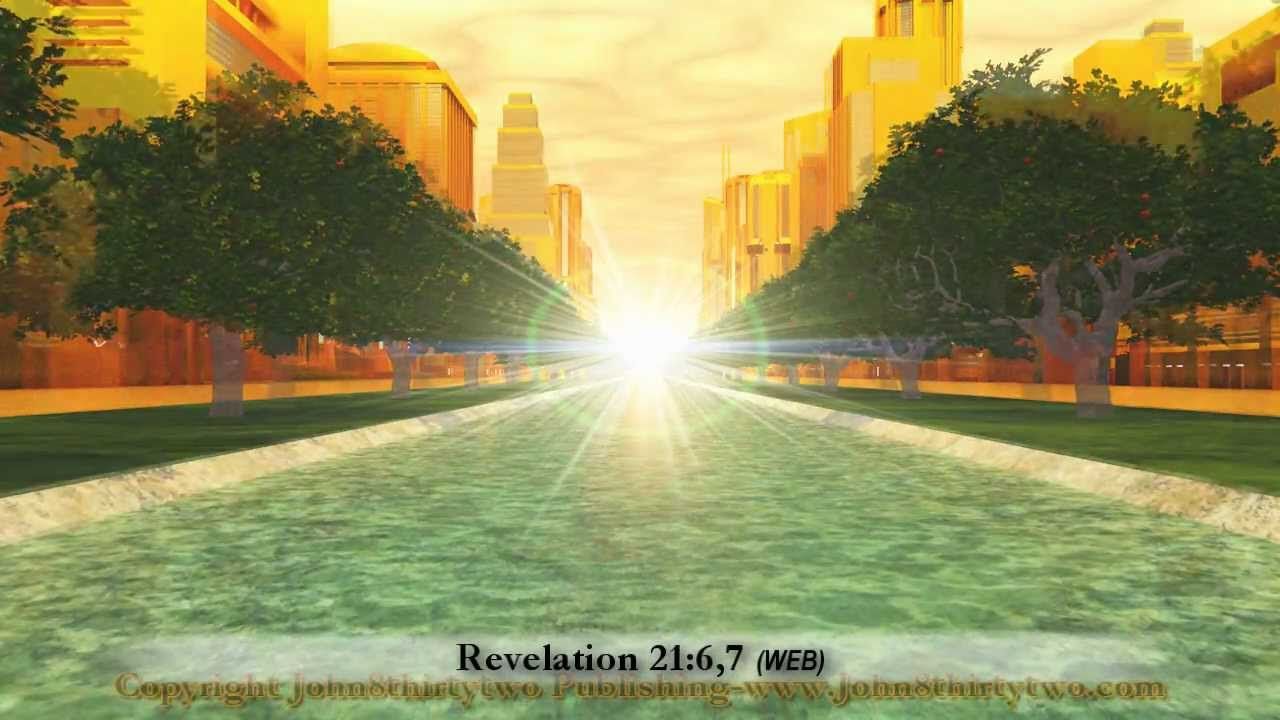 فكر: ضع رجائك في العالم الجديد (ع 1-5)
افعل: حافظ على المسؤولية (ع 6-16، 18-19)
صلِّ: أطلب يسوع حتى يعود الآن (ع 17: 20-21)
Black
أحصل على هذا العرض التقديمي مجاناً
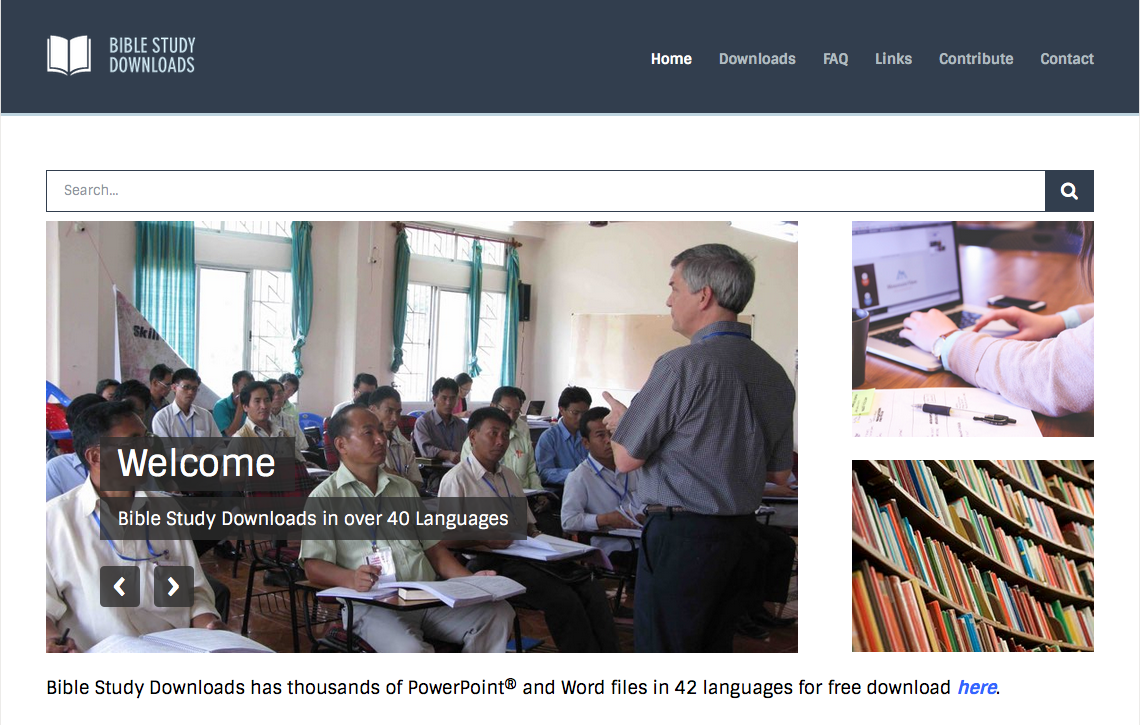 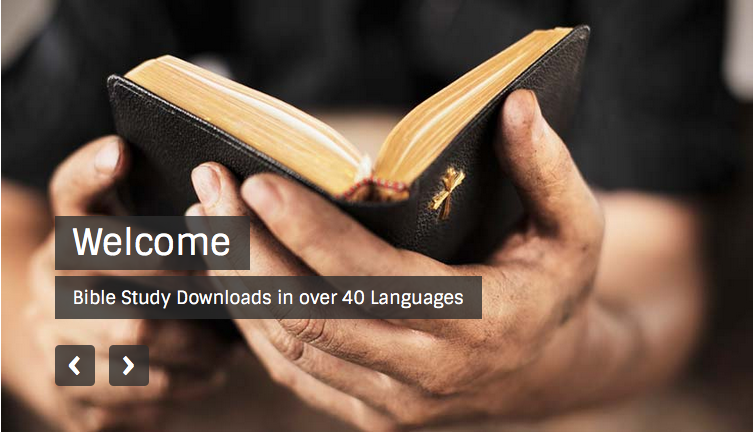 رابط الوعظ الموضوعي على  BibleStudyDownloads.org
[Speaker Notes: The Bible…Basically (bb)]